JOSEF ŠKVORECKÝ
Josef Škvorecký
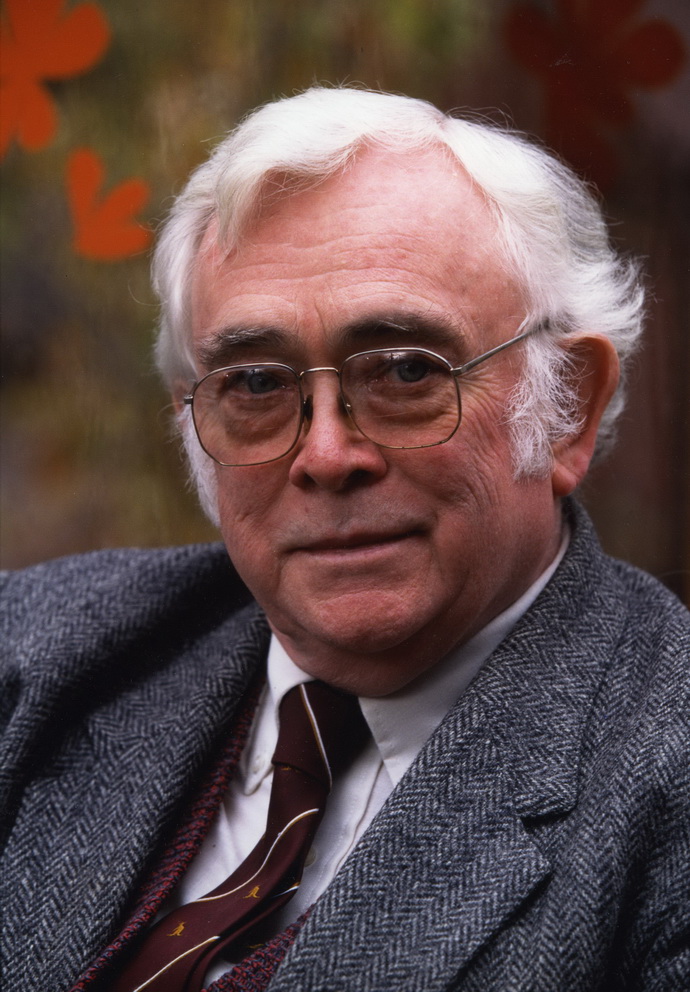 24.9.1924 – 3.1.2012
prozaik
 překladatel
 nakladatel
 jeden z nejvýznamnějších
   znalců angloamerické
   literatury
ŽIVOTNÍ CESTA
narodil se v Náchodě
 vystudoval angličtinu a filozofii na
   UK v Praze
 krátce učil na školách blízko
   Náchoda
 po vojenské službě pracoval jako
   redaktor ve Státním nakladatelství
   krásné literatury
od roku 1963          spisovatel
 v roce 1969 odjel na stipendijní 
   pobyt do USA a v cizině už zůstal
 přednášel také na univerzitě v Torontu
 v roce 1971 založil spolu s   manželkou Zdenou Salivarovou
  nakladatelství          Sixty – Eight    
                                Publishers
Josef Škvorecký s manželkou Zdenou Salivarovou
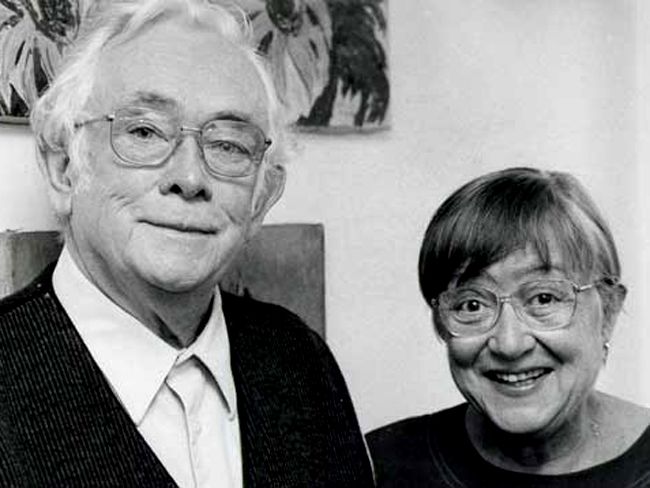 TVORBA
Próza          židovská tématika

  Sedmiramenný svícen
  Lvíče
  Babylonský příběh a
     jiné povídky
Detektivní příběhy

 Nápady čtenáře detektivek
 Smutek poručíka Borůvky
 Konec poručíka Borůvky
 Návrat poručíka Borůvky
 Hříchy pro pátera Knoxe
Pentalogie           soubor pěti novel
hlavní hrdinou je Dany Smiřický 
              autobiografické prvky

 Zbabělci        konec války
 Prima sezóna      Danyho mládí
 Tankový prapor    vojenská služba
 Mirákl        Dany řeší politickou vraždu
 Příběh inženýra lidských duší
             Dany je emigrant a žije v Torontu
PRACOVNÍ LIST
Doplň názvy děl Josefa Škvoreckého.
 Sedmiramenný  ________
 Prima  _______
 Tankový _______
 Konec ____________ 
 Příběh inženýra  ____________
 Hříchy pro ___________
 Nápady čtenáře _________
PRACOVNÍ LIST
Doplň názvy děl Josefa Škvoreckého.
 Sedmiramenný  svícen
 Prima  _______
 Tankový _______
 Konec ____________ 
 Příběh inženýra  ____________
 Hříchy pro ___________
 Nápady čtenáře _________
PRACOVNÍ LIST
Doplň názvy děl Josefa Škvoreckého.
 Sedmiramenný  svícen
 Prima  sezóna
 Tankový _______
 Konec ____________ 
 Příběh inženýra  ____________
 Hříchy pro ___________
 Nápady čtenáře _________
PRACOVNÍ LIST
Doplň názvy děl Josefa Škvoreckého.
 Sedmiramenný  svícen
 Prima  sezóna
 Tankový prapor
 Konec ____________ 
 Příběh inženýra  ____________
 Hříchy pro ___________
 Nápady čtenáře _________
PRACOVNÍ LIST
Doplň názvy děl Josefa Škvoreckého.
 Sedmiramenný  svícen
 Prima  sezóna
 Tankový prapor
 Konec poručíka Borůvky 
 Příběh inženýra  ____________
 Hříchy pro ___________
 Nápady čtenáře _________
PRACOVNÍ LIST
Doplň názvy děl Josefa Škvoreckého.
 Sedmiramenný  svícen
 Prima  sezóna
 Tankový prapor
 Konec poručíka Borůvky 
 Příběh inženýra lidských duší
 Hříchy pro ___________
 Nápady čtenáře _________
PRACOVNÍ LIST
Doplň názvy děl Josefa Škvoreckého.
 Sedmiramenný  svícen
 Prima  sezóna
 Tankový prapor
 Konec poručíka Borůvky 
 Příběh inženýra lidských duší
 Hříchy pro pátera Knoxe
 Nápady čtenáře _________
PRACOVNÍ LIST
Doplň názvy děl Josefa Škvoreckého.
 Sedmiramenný  svícen
 Prima  sezóna
 Tankový prapor
 Konec poručíka Borůvky 
 Příběh inženýra lidských duší
 Hříchy pro pátera Knoxe
 Nápady čtenáře detektivek
https://www.youtube.com/watch?v=Oct8K3Wl2hU
Zbabělci (1958) – výchozí text 1
Myslel jsem a najednou se z dálky ozval divný rámus. Znělo to jako hrčení mnoha kol a přibližovalo se to. Ozvalo se nějaké šlehání bičem a pak se v otvoru protitankového náspu objevili dva odření prérijní koníci a za nimi bryčka s Rusákem na kozlíku. Rusák švihal bičem nad hlavou a zpíval.Koníci pádili tryskem a  kola bryčky hrčela po dláždění. (…)
     Lidé z chodníků na to čuměli. Bryčky se řítily šíleným letem a koníci pohazovali hlavama. Jela jich nekonečná řada. Vzduch se zaplnil jejich zápachem, zápachem nějaké  tundry nebo tajgy, a já ho začal do sebe sáta koukal jsem po těch ošlehaných tvářích a připadalo mi neuvěřitelné, že opravdu existují, tihle lidé, kteří nevěděli nic o jazzu a asi ani o dívkách, jen se valili s revolvery na zamaštěných zadnicích, zarostlí s lahvema vodky v kalhotech, rozjaření, opilí, vítězní, nemyslící na věci, na které jsem myslel já, úplně jiní než já a strašně cizí, a přece přitažliví. (…)
Otázky k výchozímu textu 1
1. Shrňte vlastními slovy obsah výňatku.
2. Který slohový postup v ukázce převládá?
3. Jak na vás hrdina působí? Jak vnímá danou situaci? Je ironický?
4. Které formy jazyka  se v úryvku uplatňují?
5. Znáte jiná díla českých autorů, která se zaměřují na období druhé světové války?
Odpovědi k výchozímu textu 1
1. Individuální řešení. Hrdina (v ich-formě ) sleduje příjezd ruské armády, ironicky komentuje dění.
2. Slohové postupy – popisný , vyprávěcí a úvahový.
3. Danny Smiřický s ironickým nadhledem sleduje dění ve svém městečku, ruské vojáky neobdivuje, srovnává jejich chování s vlastními postoji.
4. Hovorová čeština s prvky obecné češtiny (hovorová mluva mládeže s prvky slangu) – s Rusákem, čuměli (vulgarismus) aj.
5. Jiná díla – Arnošt Lustig (Krásné zelené oči); Jan Drda (Němá barikáda); Jan Otčenášek (Romeo, Julie a tma); Jiří Weil (Život s hvězdou); Ladislav Fuks ( Pan Theodor Mundstock)…